hasankeyf
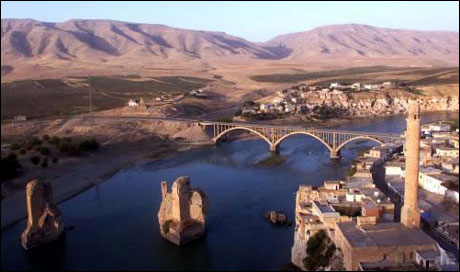 Water , de witte olie
Vraag een wat  is aradi en wat is semi-aradi?
Aradi is vol 
semi-aradi is half-vol
Wat is hydro?
Hydro is water
Wat kun je doen met een stuwdam? drie antwoorden
1.energie opwekken
2.water tegenhouden
3.zuiver drinkwater
In welk land ligt hasankeyf?
turkije
Hoe heten de twee belangrijkste rivieren bij hasankeyf ?
Tigres
Eurofaat(atuk baraji,  karakay baraji en keban baraji zijn ook goed)
Waar valt de meeste regen? (in turkije)
Tip zoek in je atlas naar midden oosten- toegang tot de water- neerslag
In het zuiden